بسم الله الرحمن الرحيم
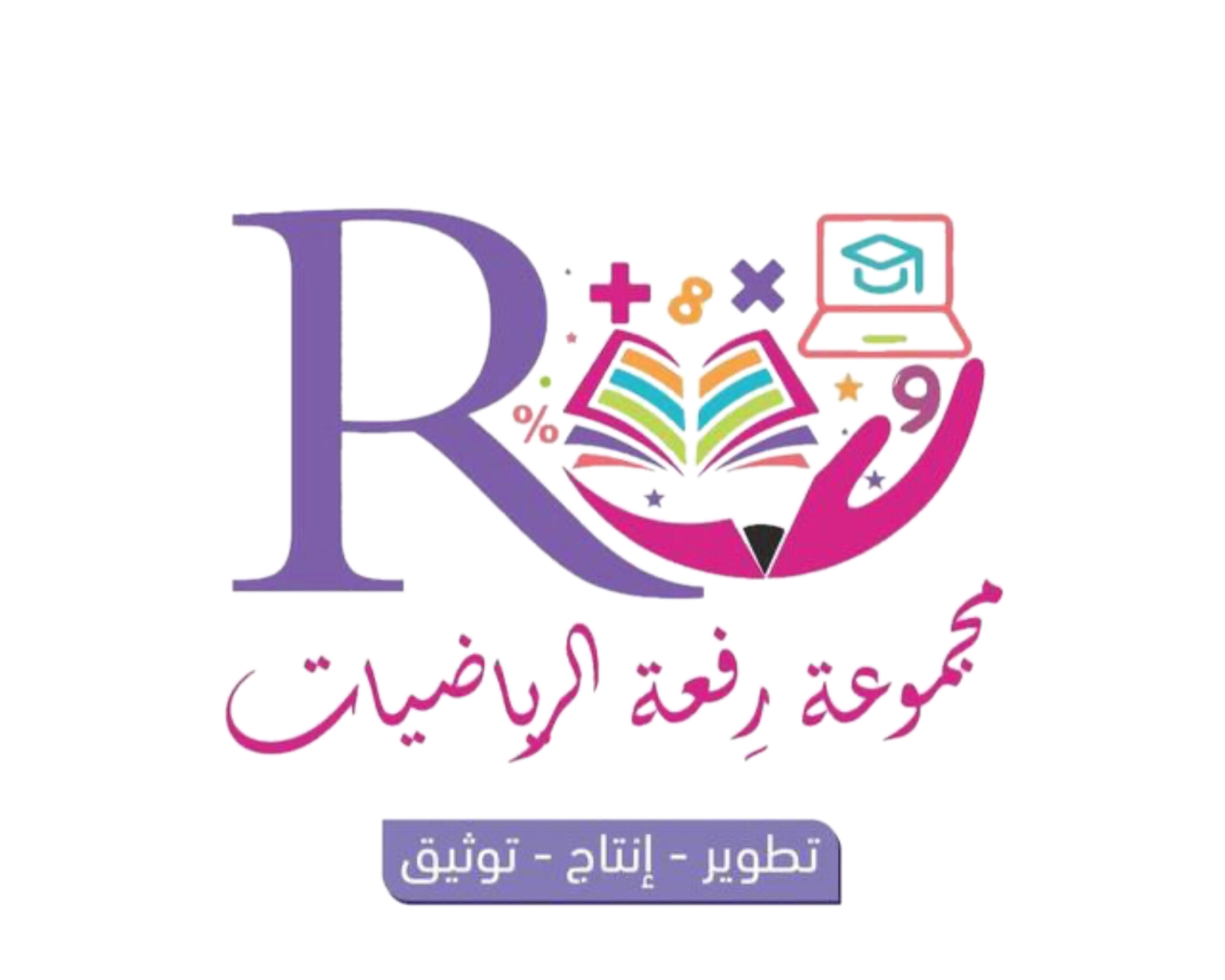 الصف/ الرابع
اليوم /
التاريخ /
المادة / رياضيات
معلمة المادة / مباركة الزبيدي
نعود بحذر
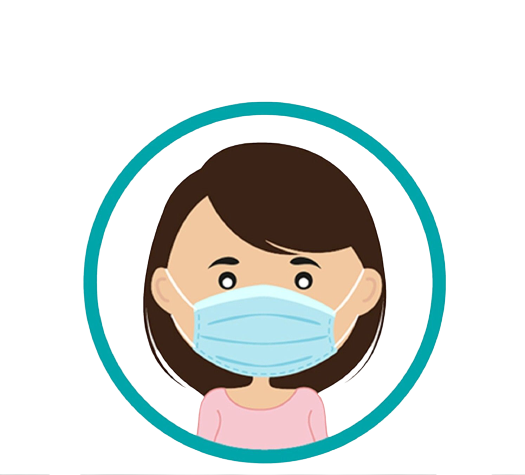 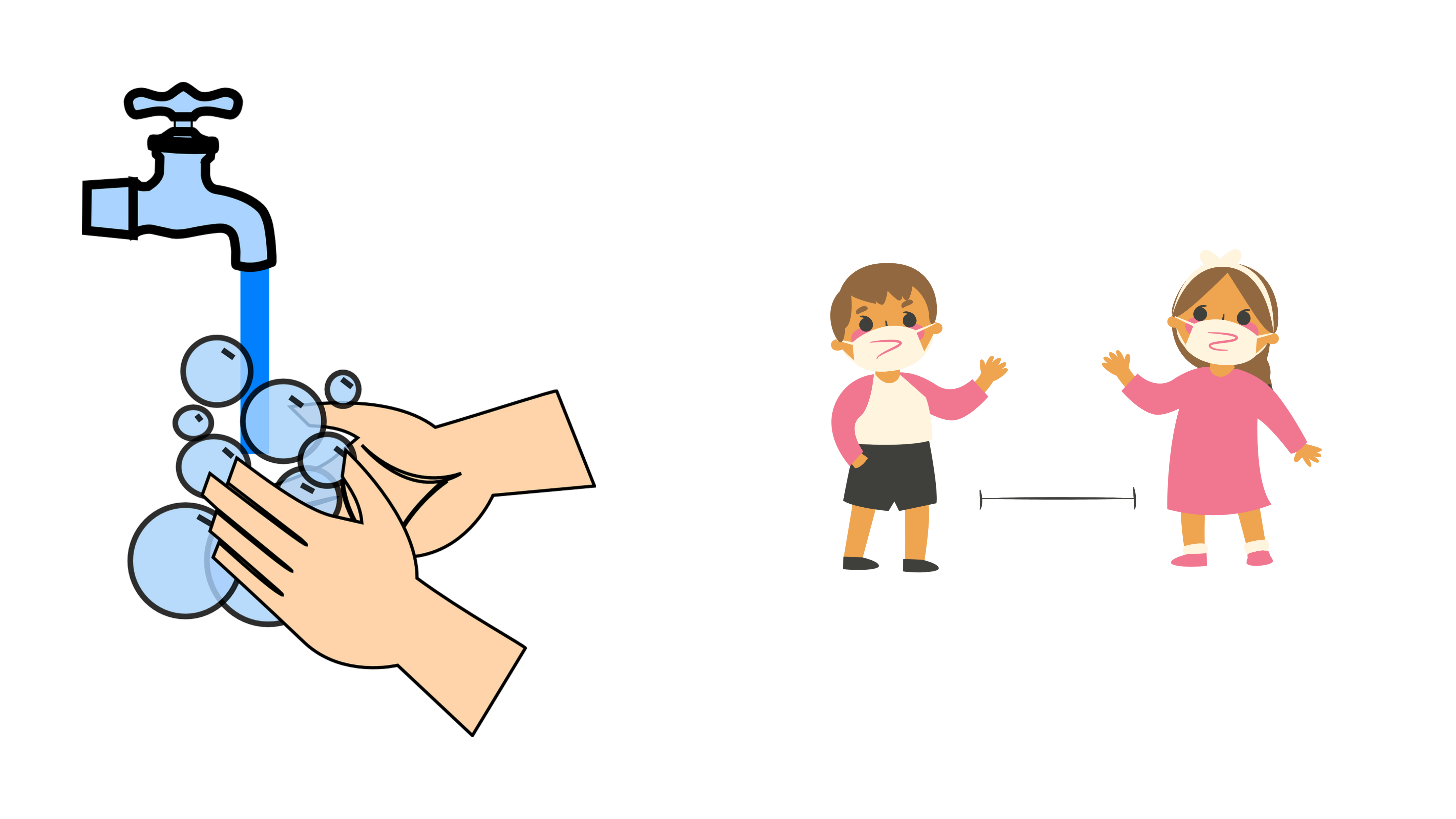 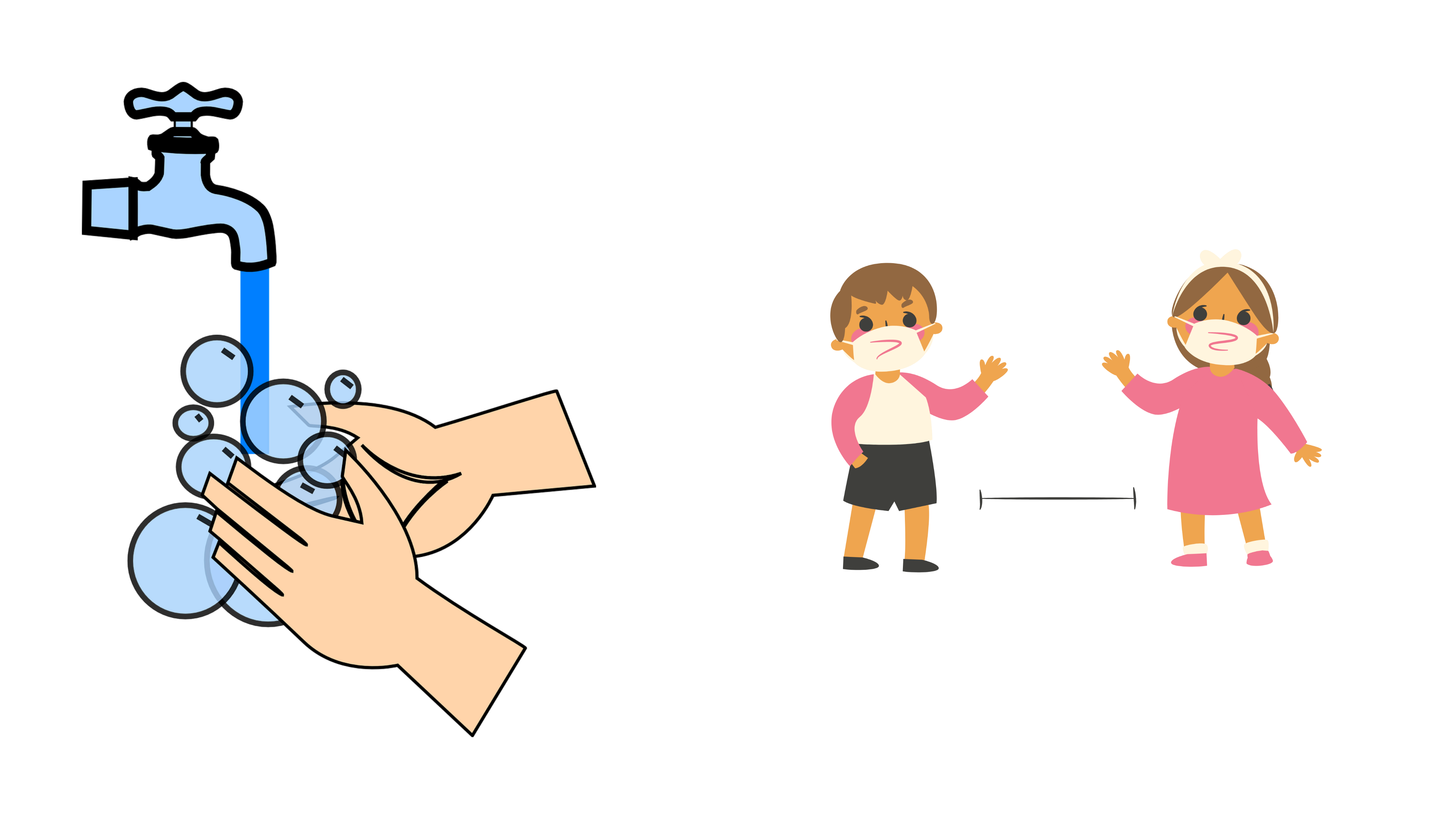 ارتداء الكمامة
غسل اليدين
الحفاظ على التباعد
مراجعة ما سبق :
اقسم ، ثم تحقق من إجابتك .
1
6
1
3   3
3
2
-
2
1
-
2  1
0
1
التحقق من معقولية الإجابة /
30 ÷ 2 = 15
ناتج القسمة = 16 قريب من 16 إذن الإجابة معقولة
درس اليوم :
استقصاء حل المسألة
فكرة الدرس :
أختار الخطة المناسبة لحل المسألة .
خطوات حل المسألة :
المعطيات
أتحقق
أحل
أخطط
أفهم
المطلوب
عبد المجيد : لدي بعض الطوابع ، واشتريت 6 طوابع جديدة ، ثم أعطيت أحد أصدقائي 4 طوابع ، و أخذت منه 8 طوابع ، فأصبح عندي 32 طابعاً ،
المطلوب : كم طابعاً كان لدى عبد المجيد في البداية ؟
أفهم /
المعطيات / اشتريت 6 طوابع
- أعطيت أحد أصدقائي 4 طوابع
- أخذت منه 8 طوابع
- أصبح عندي 32 طابعاً
المطلوب / كم طابعاً كان لدى عبد المجيد في البداية ؟
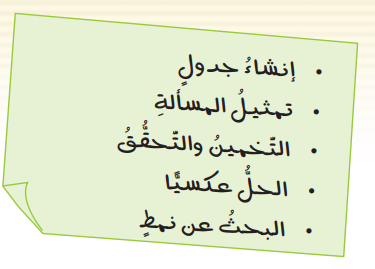 أخطط /
استعمل خطة الحل العكسي
أحل /
أبدأ بالنتيجة النهائية ، ثم حل عكسياً
12
2
2
4
النتيجة النهائية
2
8
2  3
- 8
+ 4
- 6
2
4
2
8
2
2
طوابع عبد المجيد في البداية
أتحقق /
8 + 6 = 14
14 – 4 = 10
إذن 10 طوابع زياده على ما كان عنده في البداية ..
32 – 10 = 22
يقوم منصور بزيارة عمه ، فيقطع 5 كيلو مترات ذهاباً و إياباً . إذا قطع مسافة 20 كيلو متراً فكم مرة زار عمه ؟
أفهم /
المعطيات / يقطع مسافة 5 كيلو مترات ذهاباً و إياباً
- قطع 20 كيلو متراً
المطلوب / كم مرة زار عمه ؟
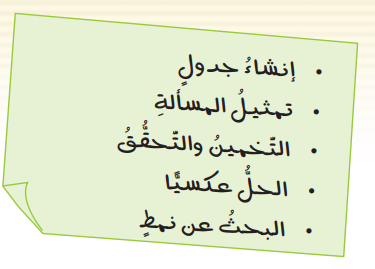 أخطط /
نستخدم تمثيل الجدول للوصول للحل
أحل /
2
عدد المرات
4
3
1
5
المسافة
10
20
15
+5
+5
+5
أتحقق /
20 ÷ 5 = 4
أكمل النمط : 2 ، 5 ، 11 ، 23 ، ...........
أفهم /
المعطيات / أكمل النمط : 2 ، 5 ، 11 ، 23 ،.....
المطلوب / أكمل النمط؟
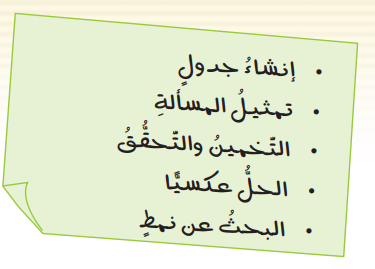 أخطط /
البحث عن النمط
3
أحل /
2 +                   = 5
× 2
6
5 +                   = 11
× 2
12
11+                   = 23
× 2
24
23+                   =
47
أتحقق /
2                  = 5
+ 1
× 2
5                  = 11
+ 1
× 2
11                  = 23
+ 1
× 2
23                  = 47
+ 1
× 2
يلزم 4 أكواب من الدقيق لصنع طبق من الكعك ، و يلزم نصف هذا العدد لصنع فطيرة الجبن . فكم كوباً من الدقيق يلزم لصنع 7 فطائر ؟
أفهم /
المعطيات / يلزم لصنع الكعك  4 أكواب من الدقيقة – يلزم لصنع الفطائر نصف هذا العدد
المطلوب / أكم كوباً من الدقيق يلزم لصنع 7 فطائر ؟
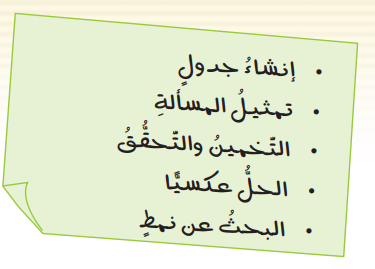 أخطط /
استخدم الجدول
+ 2
+ 2
+ 2
+ 2
+ 2
+ 2
أحل /
8
10
6
12
4
2
14
أكواب الدقيق
6
2
5
1
7
3
4
عدد الفطائر
أتحقق /
7 × 2 = 14
الواجب /
رقم 5  صفحة 33